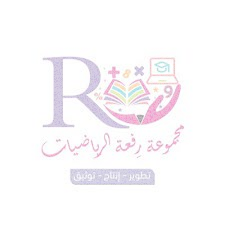 تمثيل المتباينات الخطية ومتباينات القيمة المطلقة بيانيا
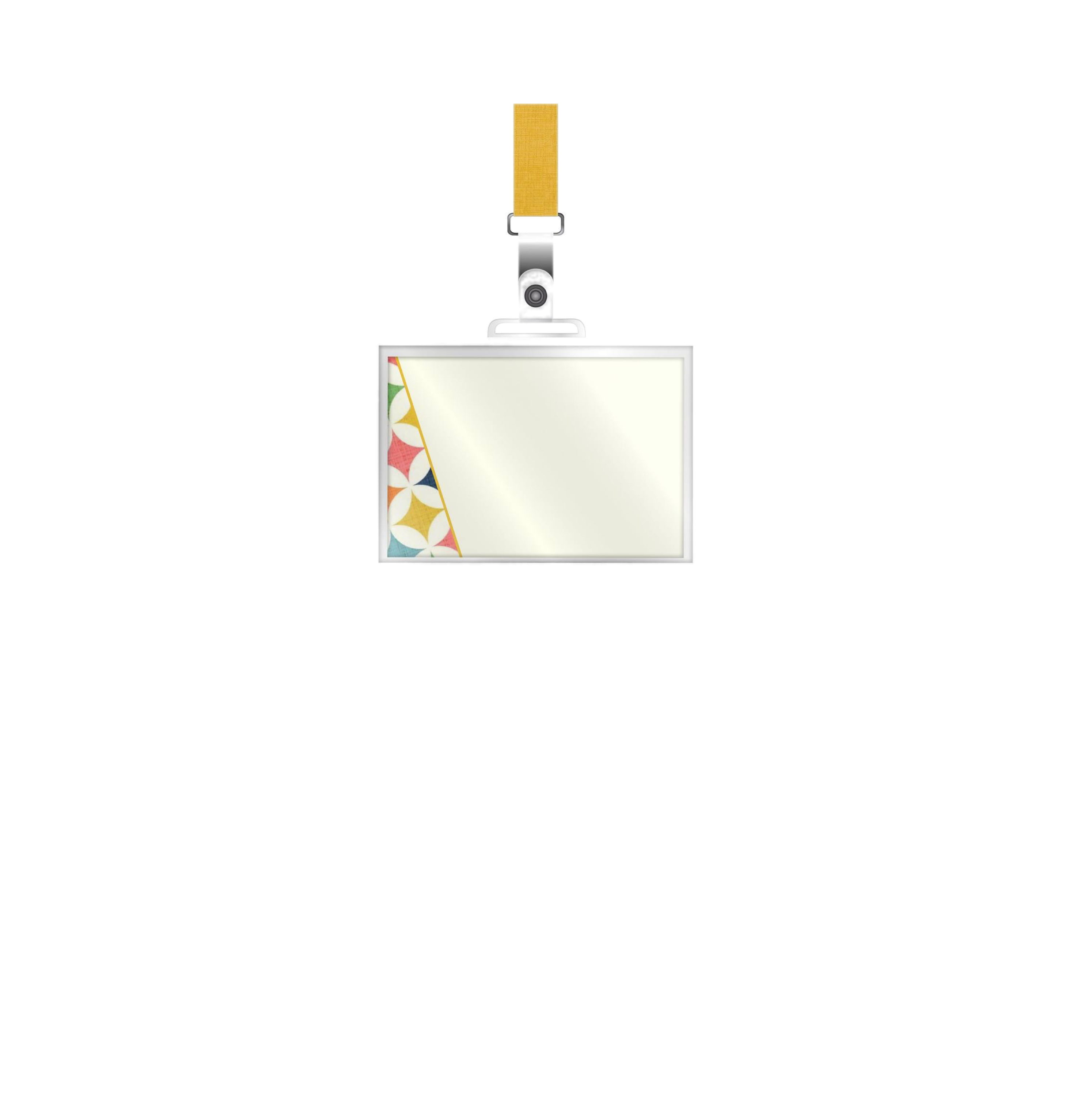 قدرات
5 قرأ علي كتاب من صفحة 14 إلى صفحة 123 و قرأ محمود نفس الكتاب من صفحة 8 إلى صفحة 117 قارن بين :
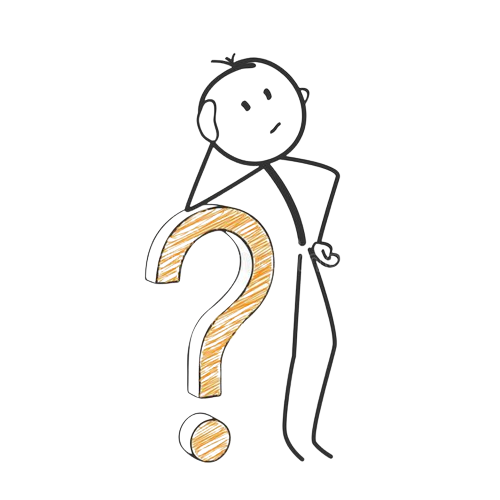 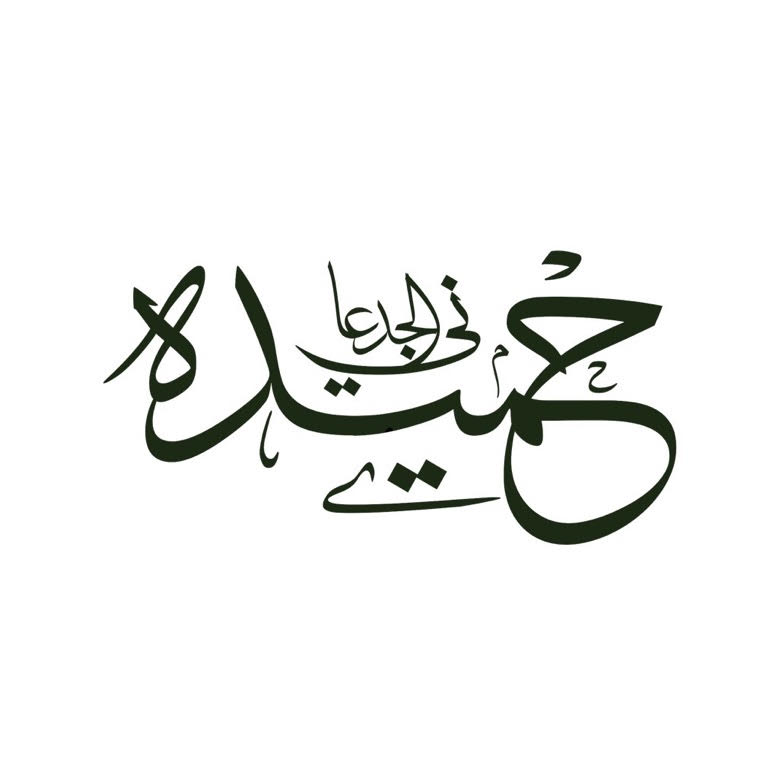 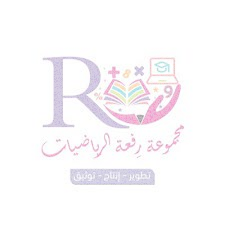 المفردات
فيما سبق
تمثيل المتباينات الخطية ومتباينات القيمة المطلقة بيانيا
المتباينة الخطية
منطقة الحل 
الحد
درست تمثيل الدوال الخطية ( مهارة سابقة )
أمثل المتباينات الخطية بيانيا
 
أمثل متباينات القيمة المطلقة بيانيا .
اليوم ......................                    التاريخ :..................                   الصف  :..................
أهداف الدرس
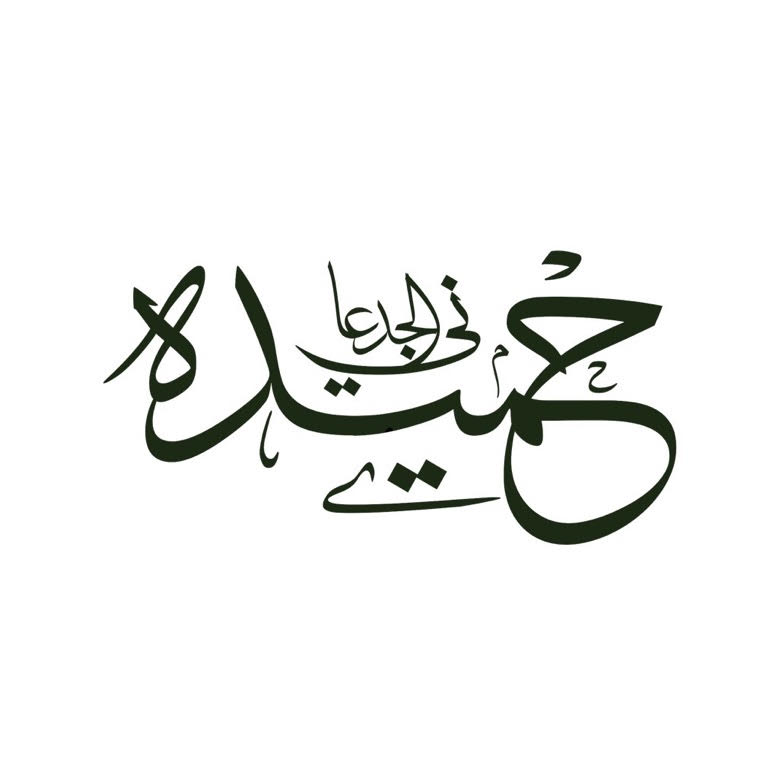 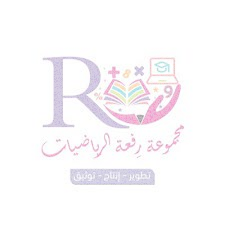 المفردات
أهداف الدرس
تمثيل المتباينات الخطية ومتباينات القيمة المطلقة بيانيا
المتباينة الخطية
منطقة الحل 
الحد
أمثل المتباينات الخطية بيانيا 
أمثل متباينات القيمة المطلقة بيانيا .
اليوم ......................

التاريخ :..................

الصف  :..................
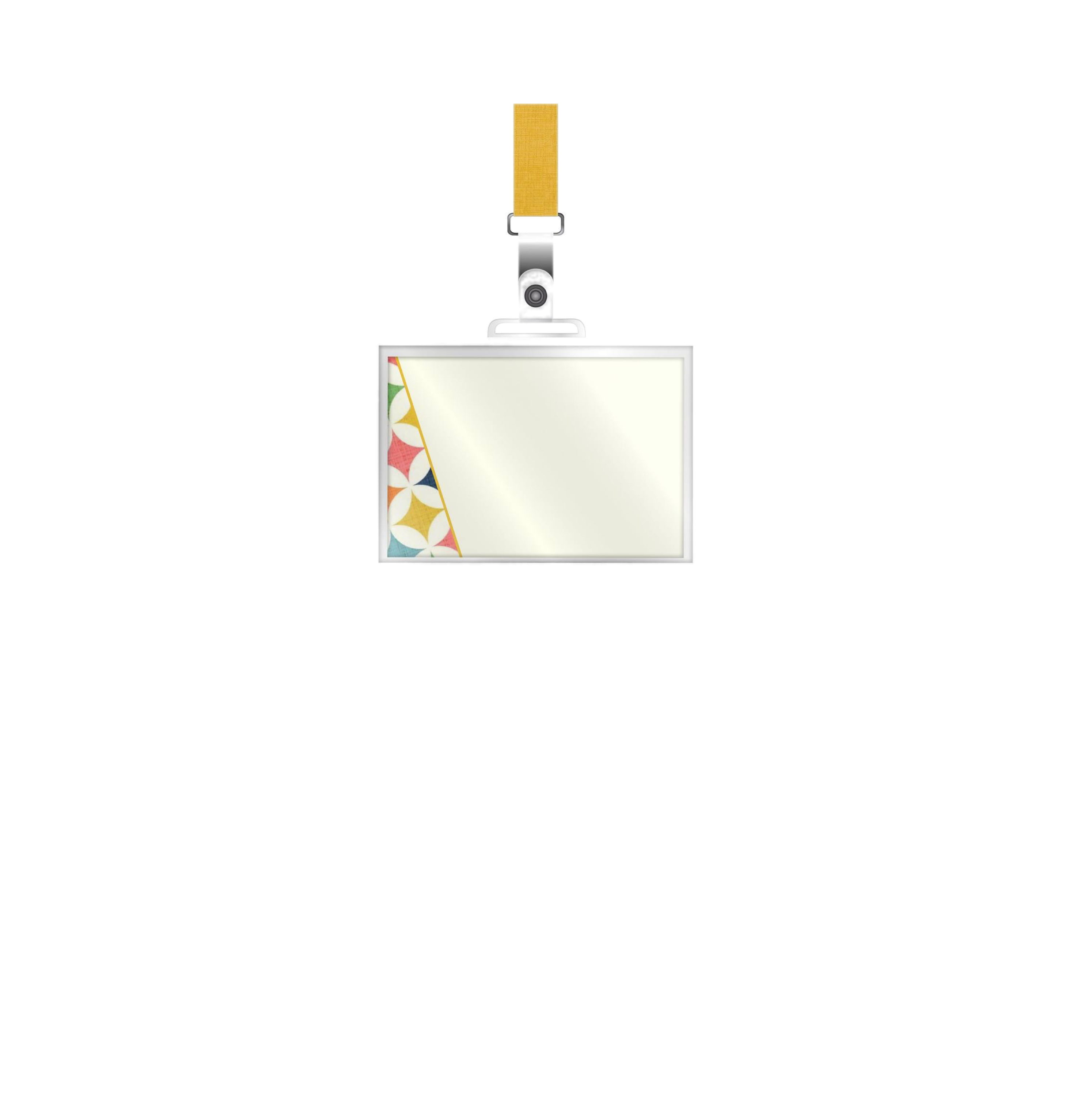 لماذا ؟؟
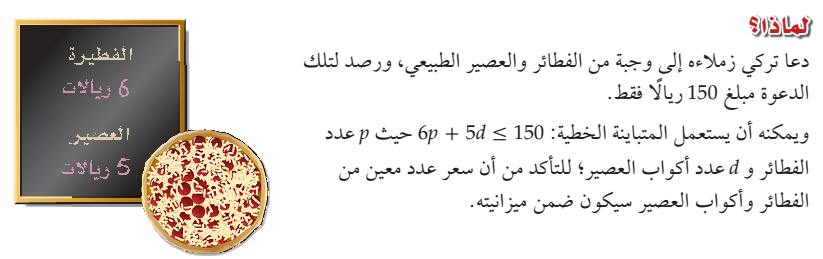 ماذا تعني المتباينة                      ؟؟
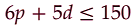 هل لدى تركي المبلغ الكافي لشراء 10 فطائر و 20 كوب عصير؟
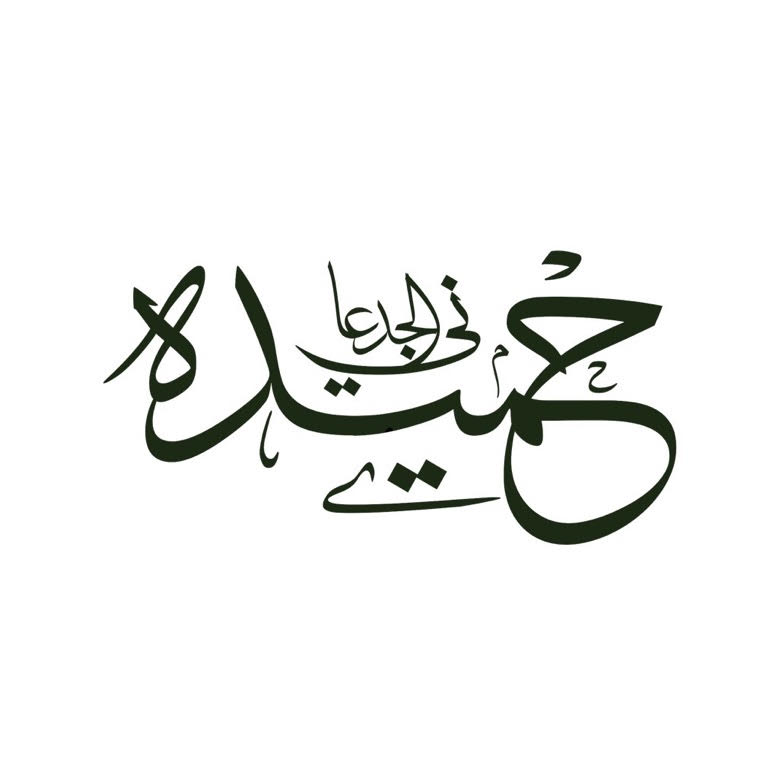 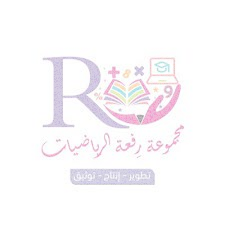 المفردات
أهداف الدرس
تمثيل المتباينات الخطية ومتباينات القيمة المطلقة بيانيا
المتباينة الخطية
منطقة الحل 
الحد
أمثل المتباينات الخطية بيانيا 
أمثل متباينات القيمة المطلقة بيانيا .
اليوم ......................

التاريخ :..................

الصف  :..................
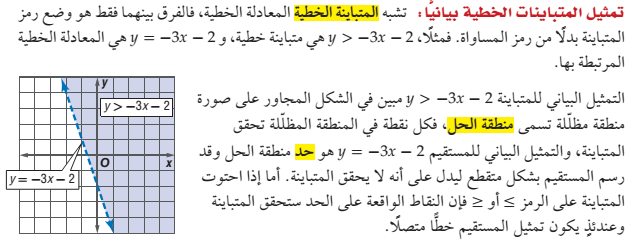 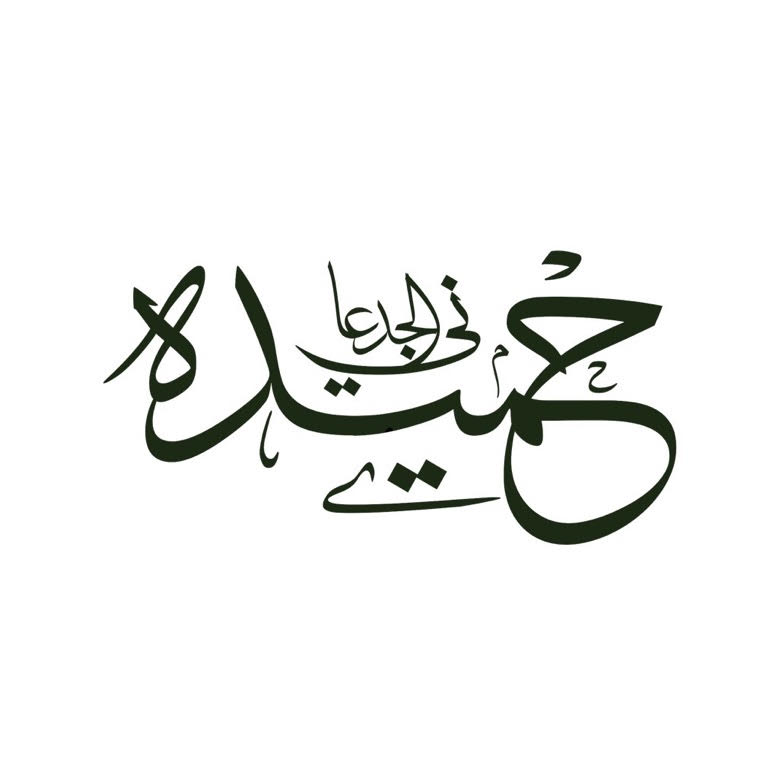 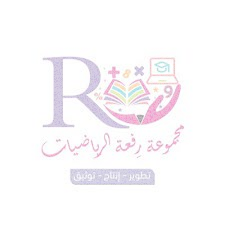 المفردات
أهداف الدرس
تمثيل المتباينات الخطية ومتباينات القيمة المطلقة بيانيا
المتباينة الخطية
منطقة الحل 
الحد
أمثل المتباينات الخطية بيانيا 
أمثل متباينات القيمة المطلقة بيانيا .
اليوم ......................

التاريخ :..................

الصف  :..................
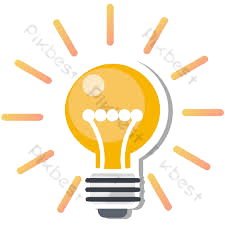 كيف نحدد حل المتباينة بيانياً؟
خطوات تحديد منطقة الحل :
 إذا كان في المتباينة إشارة يساوي فالحد يمثل بمستقيم متصل و إذا لم يوجد فيمثل الحد بمستقيم متقطع
 تظليل منطقة الحل باختبار نقطة الأصل نعوض في المتباينة بالنقطة ( 0,0) فإذا كانت المتباينة صحيحة
 نظلل المنطقة الواقعة فيها نقطة الأصل و إذا كانت خاطئة نظلل المنطقة التي لا تقع فيها نقطة الأصل
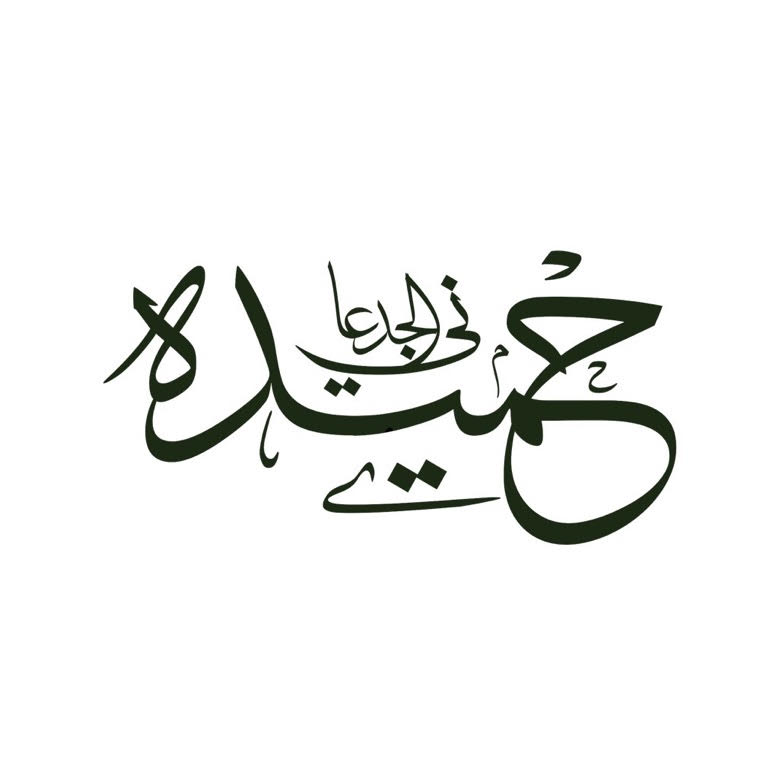 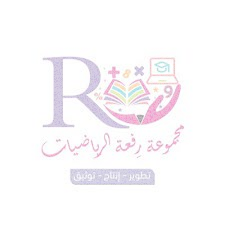 المفردات
أهداف الدرس
تمثيل المتباينات الخطية ومتباينات القيمة المطلقة بيانيا
المتباينة الخطية
منطقة الحل 
الحد
أمثل المتباينات الخطية بيانيا 
أمثل متباينات القيمة المطلقة بيانيا .
مثـــــــــــــــــال :
اليوم ......................

التاريخ :..................

الصف  :..................
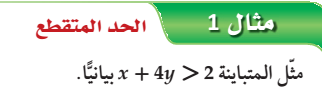 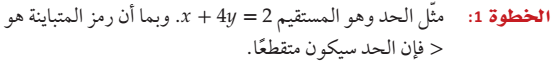 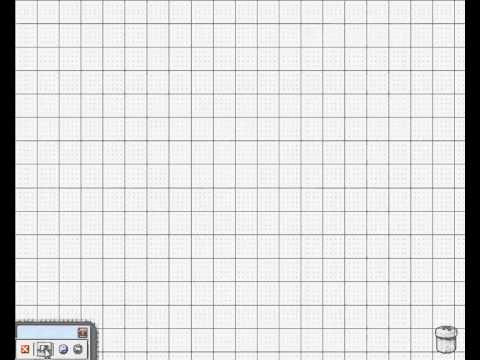 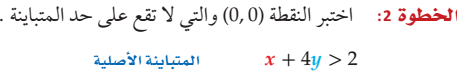 ×
×
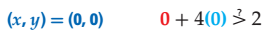 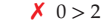 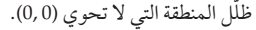 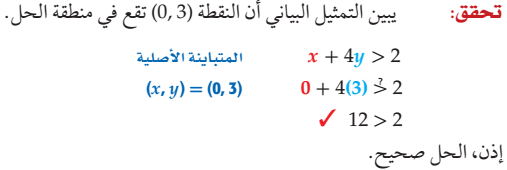 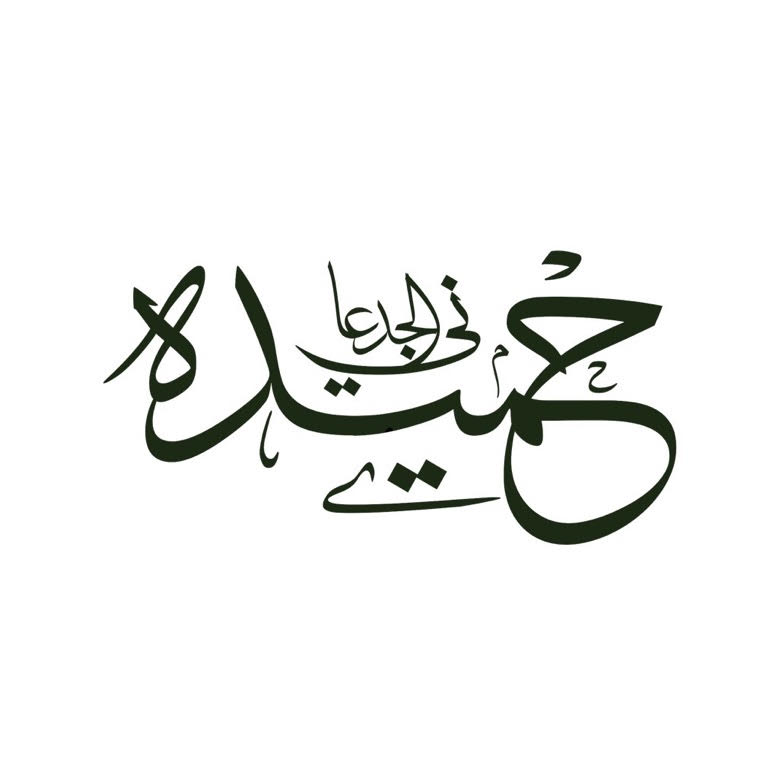 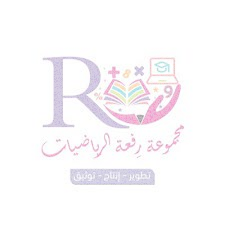 المفردات
أهداف الدرس
تمثيل المتباينات الخطية ومتباينات القيمة المطلقة بيانيا
المتباينة الخطية
منطقة الحل 
الحد
أمثل المتباينات الخطية بيانيا 
أمثل متباينات القيمة المطلقة بيانيا .
تحقق من فهمك
اليوم ......................

التاريخ :..................

الصف  :..................
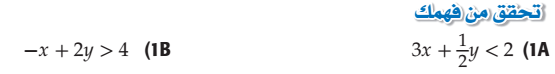 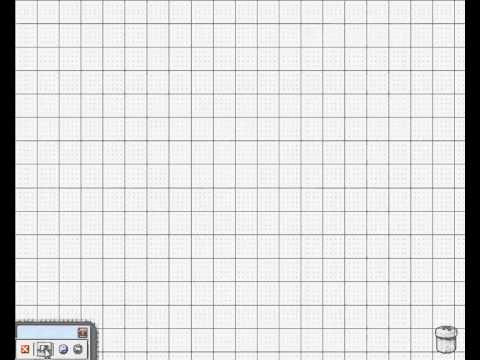 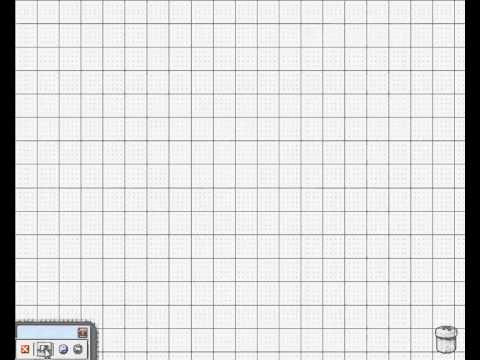 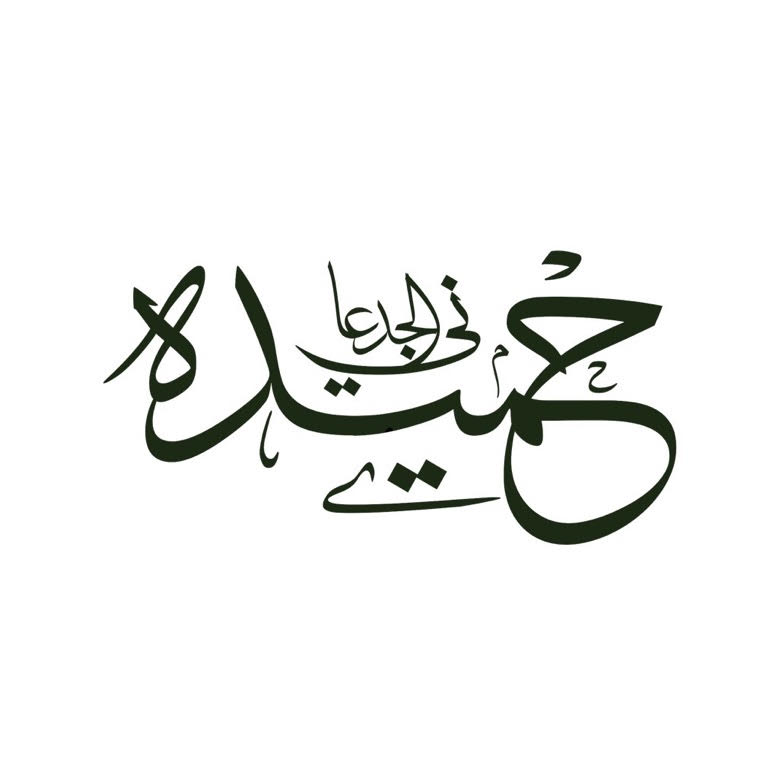 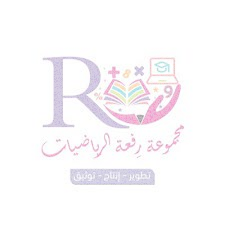 المفردات
أهداف الدرس
تمثيل المتباينات الخطية ومتباينات القيمة المطلقة بيانيا
المتباينة الخطية
منطقة الحل 
الحد
أمثل المتباينات الخطية بيانيا 
أمثل متباينات القيمة المطلقة بيانيا .
تأكــــــــــد :
اليوم ......................

التاريخ :..................

الصف  :..................
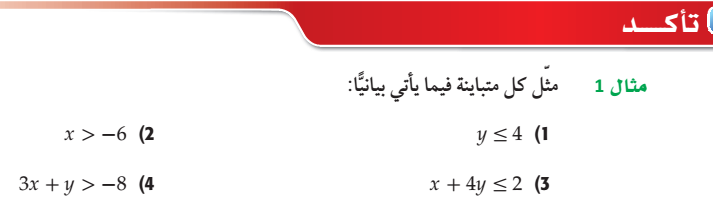 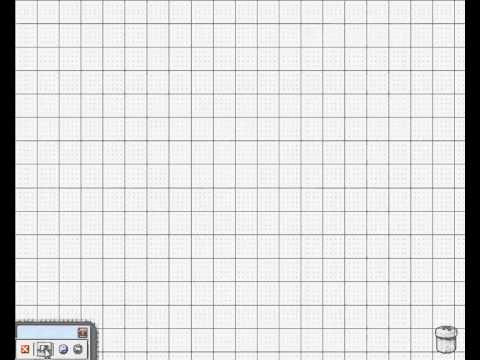 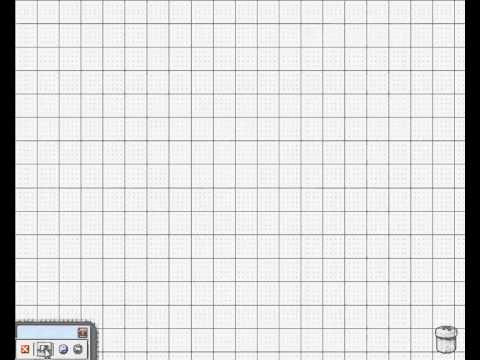 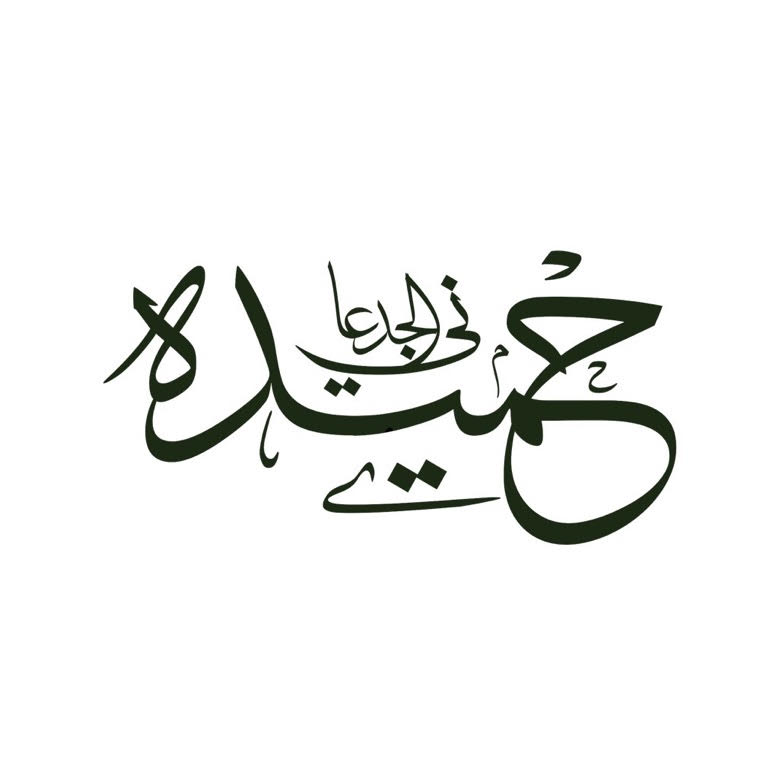 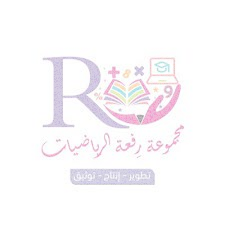 المفردات
أهداف الدرس
تمثيل المتباينات الخطية ومتباينات القيمة المطلقة بيانيا
المتباينة الخطية
منطقة الحل 
الحد
أمثل المتباينات الخطية بيانيا 
أمثل متباينات القيمة المطلقة بيانيا .
مثـــــــــــــــــال :
اليوم ......................

التاريخ :..................

الصف  :..................
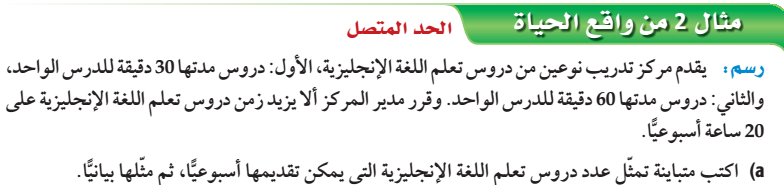 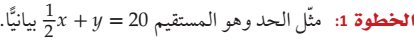 35
30
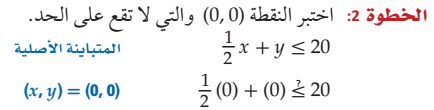 25
×
20
15
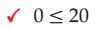 10
5
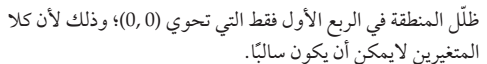 ×
5
10
15
20
25
30
35
40
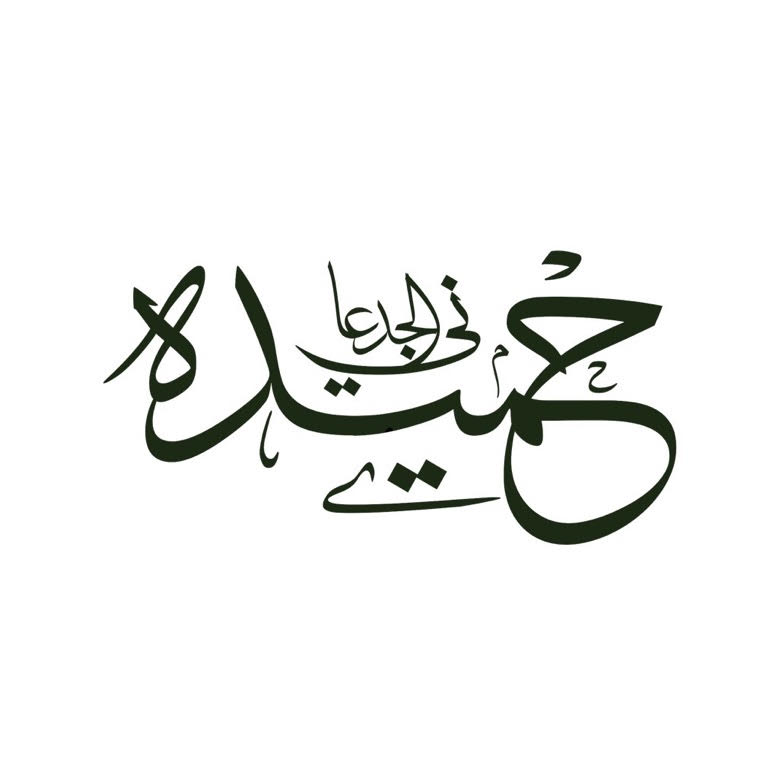 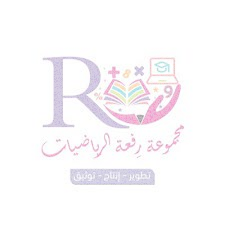 المفردات
أهداف الدرس
تمثيل المتباينات الخطية ومتباينات القيمة المطلقة بيانيا
المتباينة الخطية
منطقة الحل 
الحد
أمثل المتباينات الخطية بيانيا 
أمثل متباينات القيمة المطلقة بيانيا .
تحقق من فهمك
اليوم ......................

التاريخ :..................

الصف  :..................
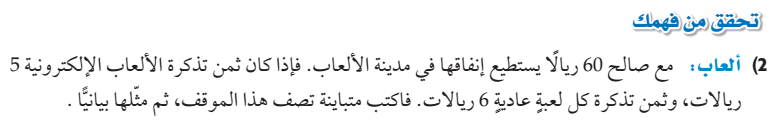 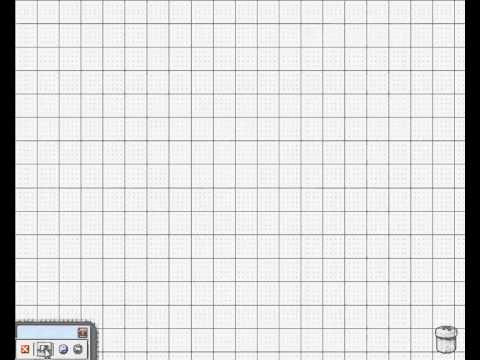 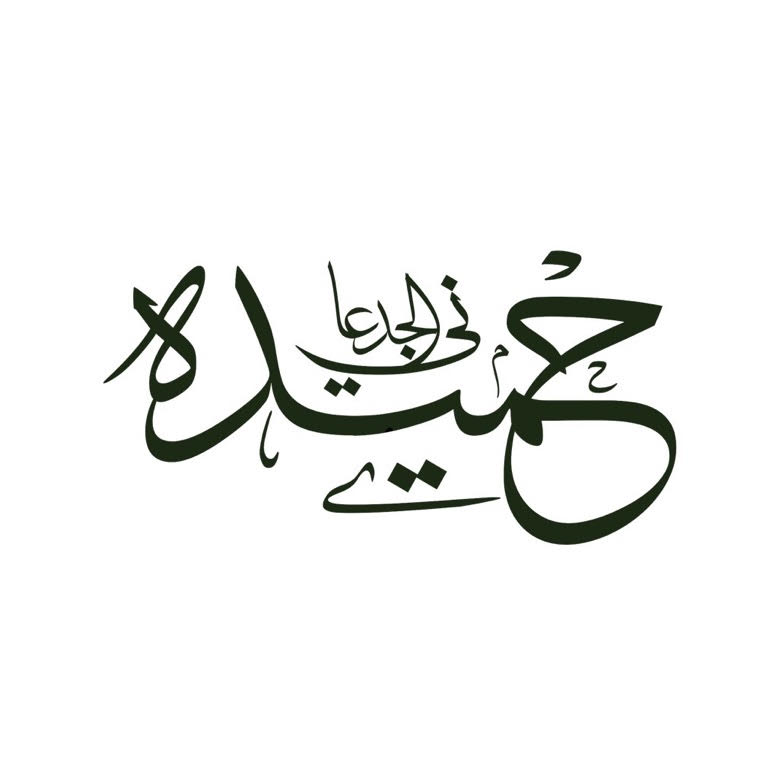 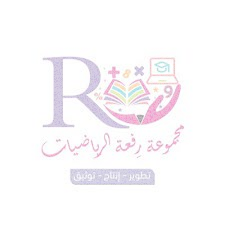 تمثيل المتباينات الخطية ومتباينات القيمة المطلقة بيانيا
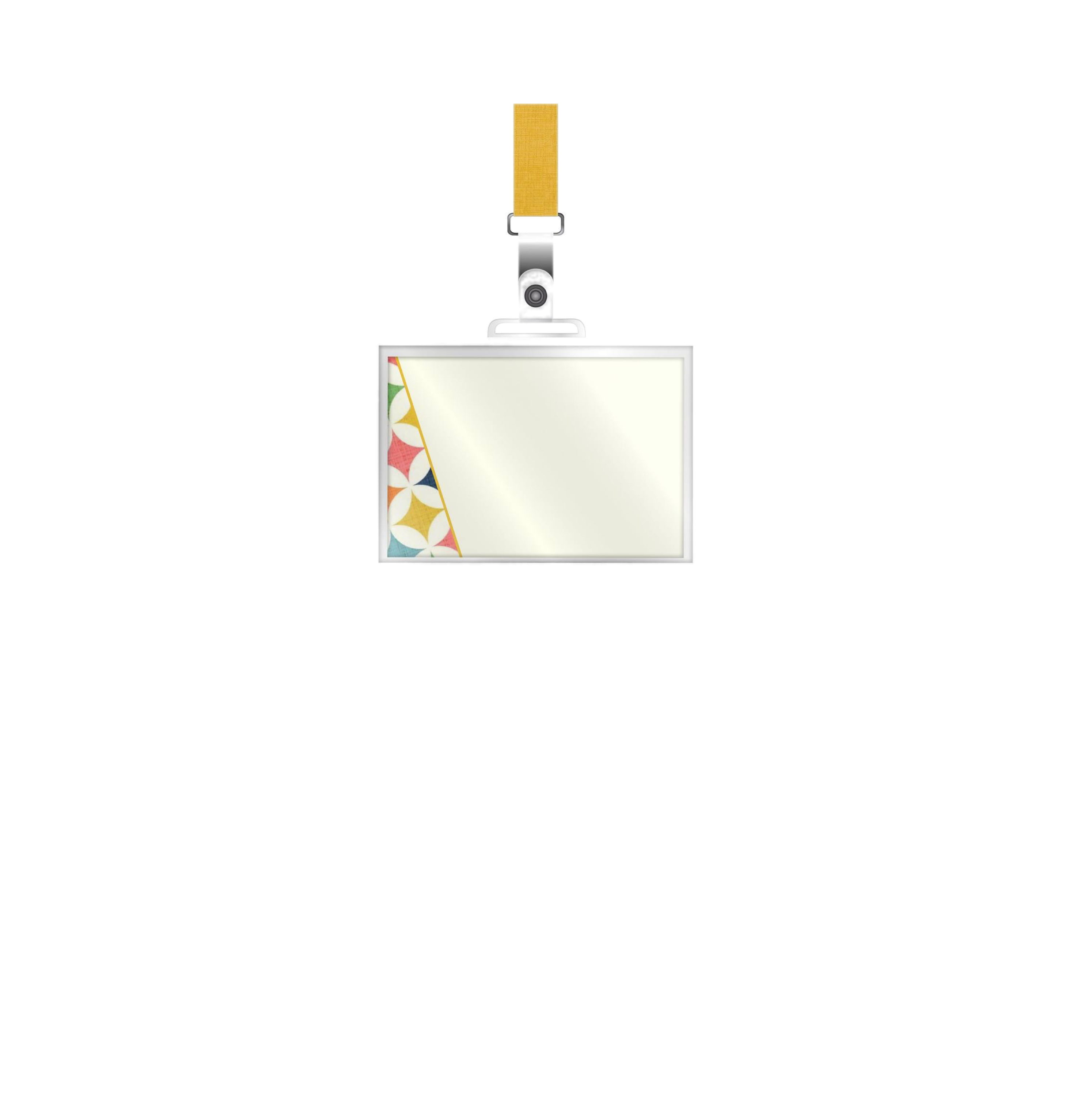 قدرات
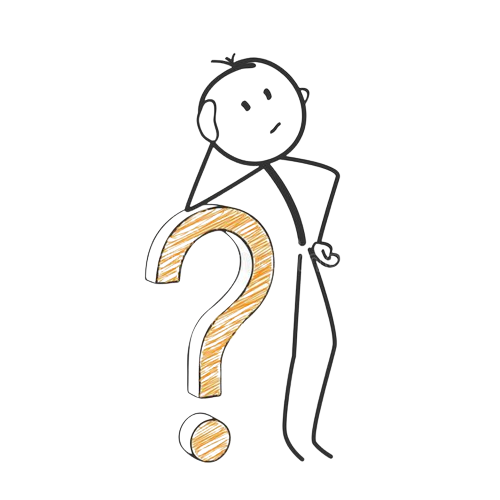 كم عدداً محصورا بين 6 و 117 ؟
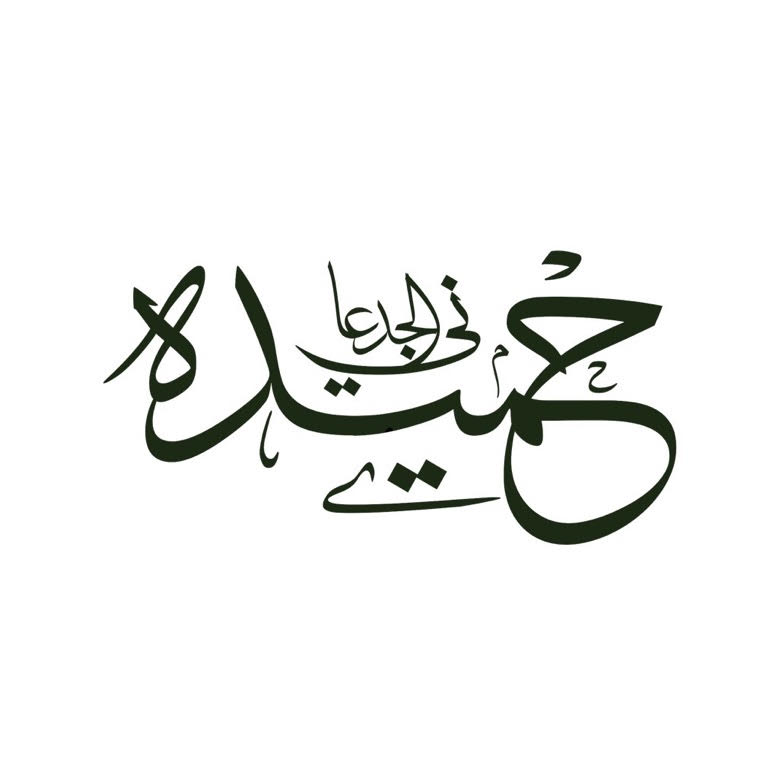 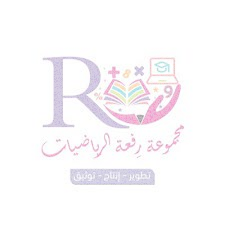 المفردات
أهداف الدرس
تمثيل المتباينات الخطية ومتباينات القيمة المطلقة بيانيا
المتباينة الخطية
منطقة الحل 
الحد
أمثل المتباينات الخطية بيانيا 
أمثل متباينات القيمة المطلقة بيانيا .
اليوم ......................

التاريخ :..................

الصف  :..................
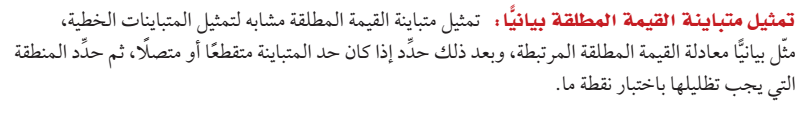 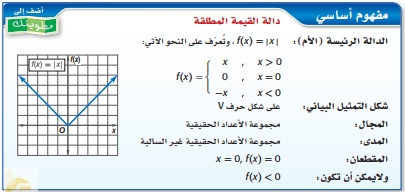 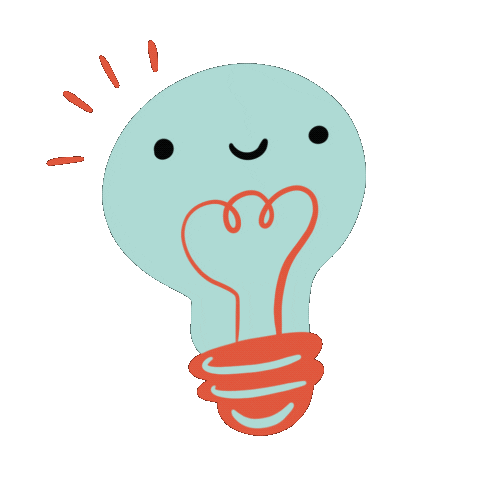 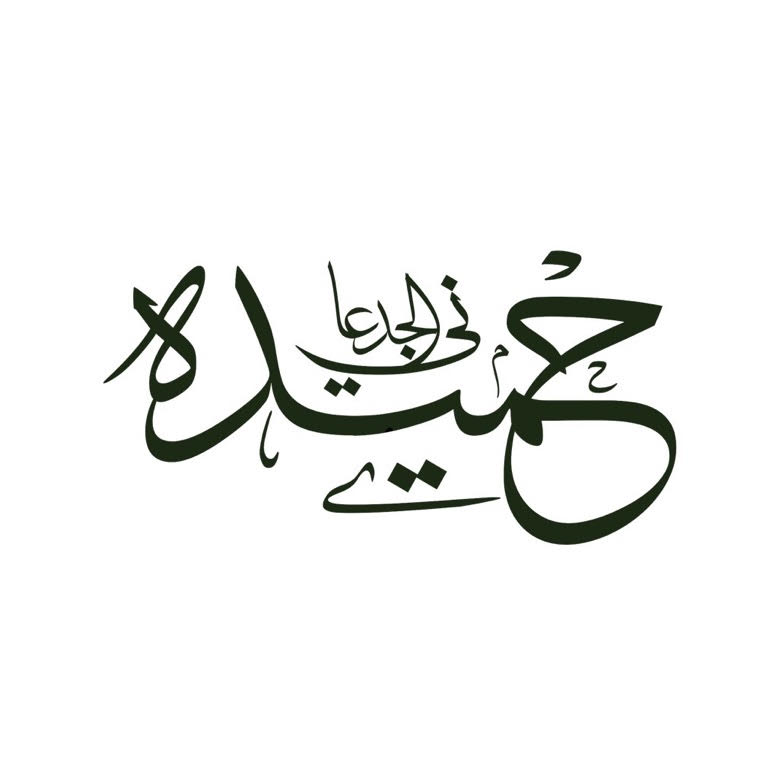 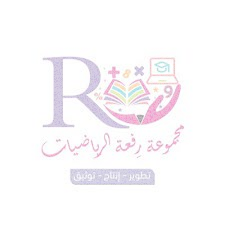 المفردات
أهداف الدرس
تمثيل المتباينات الخطية ومتباينات القيمة المطلقة بيانيا
المتباينة الخطية
منطقة الحل 
الحد
أمثل المتباينات الخطية بيانيا 
أمثل متباينات القيمة المطلقة بيانيا .
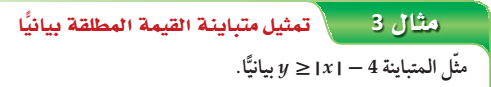 اليوم ......................

التاريخ :..................

الصف  :..................
مثـــــــــــــــــال :
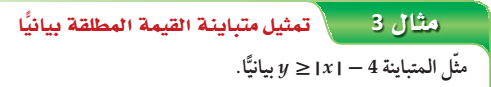 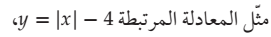 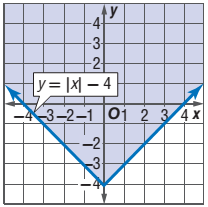 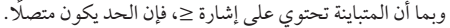 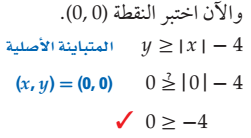 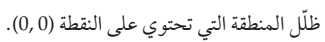 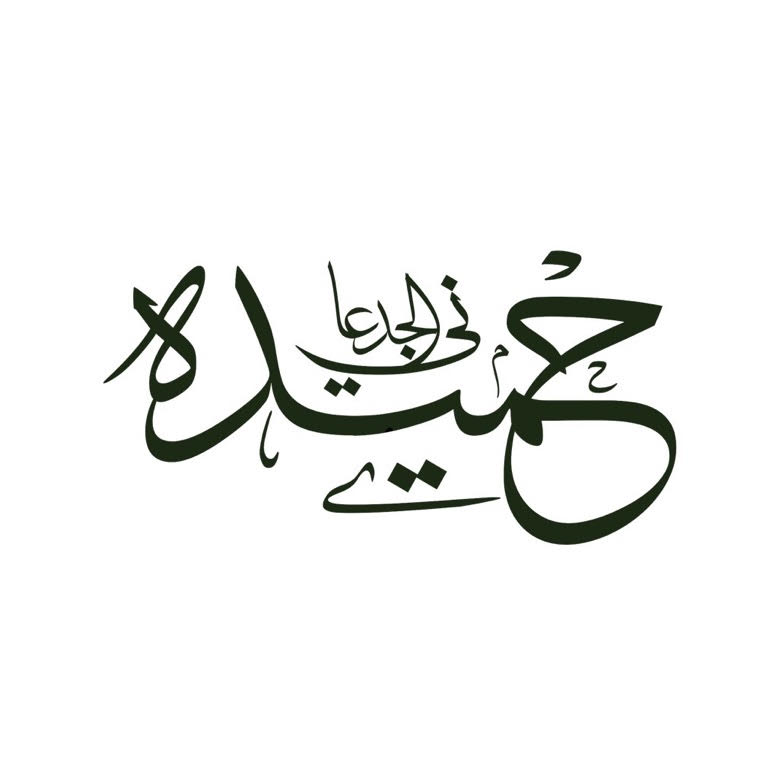 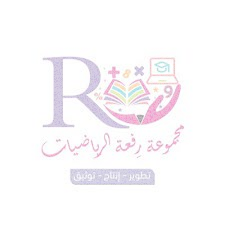 المفردات
أهداف الدرس
تمثيل المتباينات الخطية ومتباينات القيمة المطلقة بيانيا
المتباينة الخطية
منطقة الحل 
الحد
أمثل المتباينات الخطية بيانيا 
أمثل متباينات القيمة المطلقة بيانيا .
تحقق من فهمك
اليوم ......................

التاريخ :..................

الصف  :..................
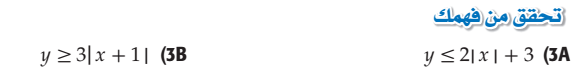 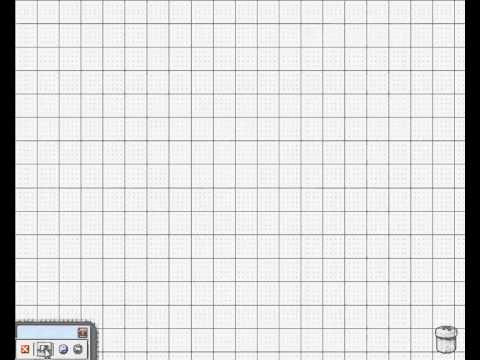 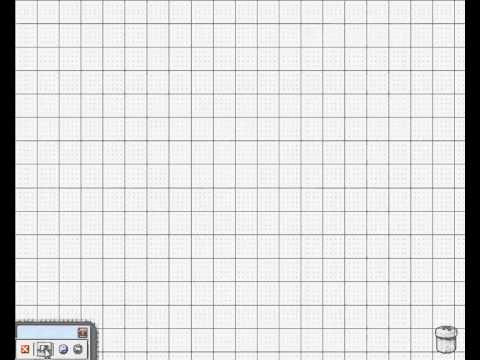 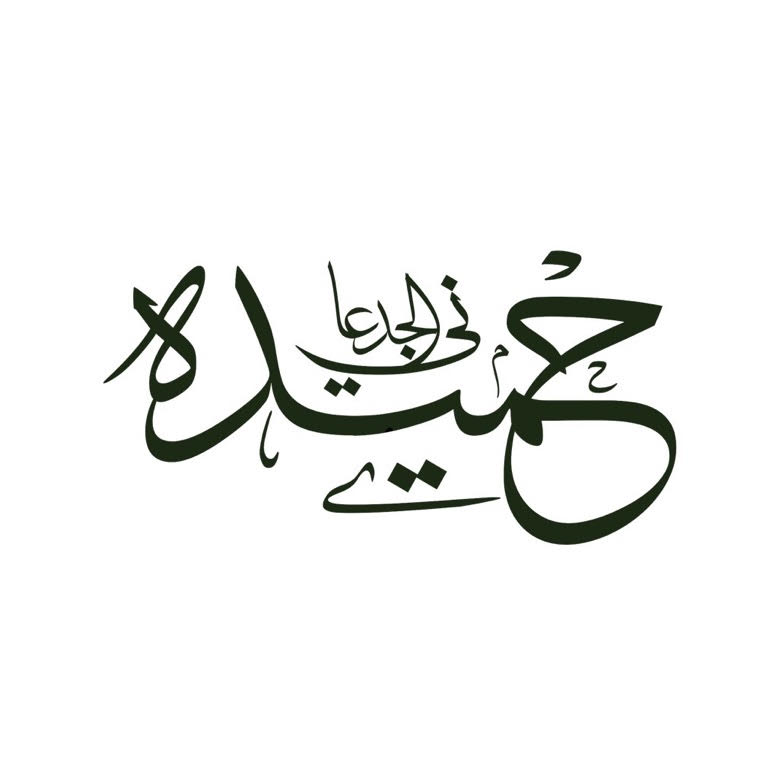 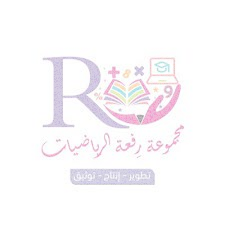 المفردات
أهداف الدرس
تمثيل المتباينات الخطية ومتباينات القيمة المطلقة بيانيا
المتباينة الخطية
منطقة الحل 
الحد
أمثل المتباينات الخطية بيانيا 
أمثل متباينات القيمة المطلقة بيانيا .
مهارات التفكير
اليوم ......................

التاريخ :..................

الصف  :..................
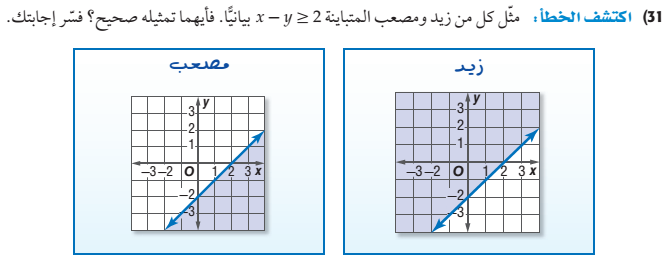 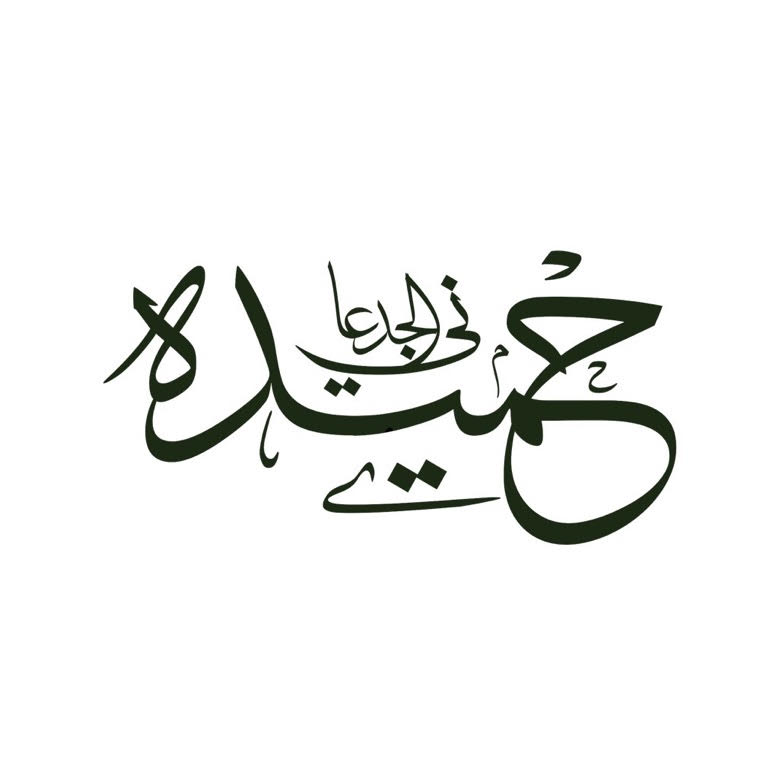 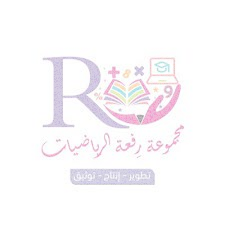 تمثيل المتباينات الخطية ومتباينات القيمة المطلقة بيانيا
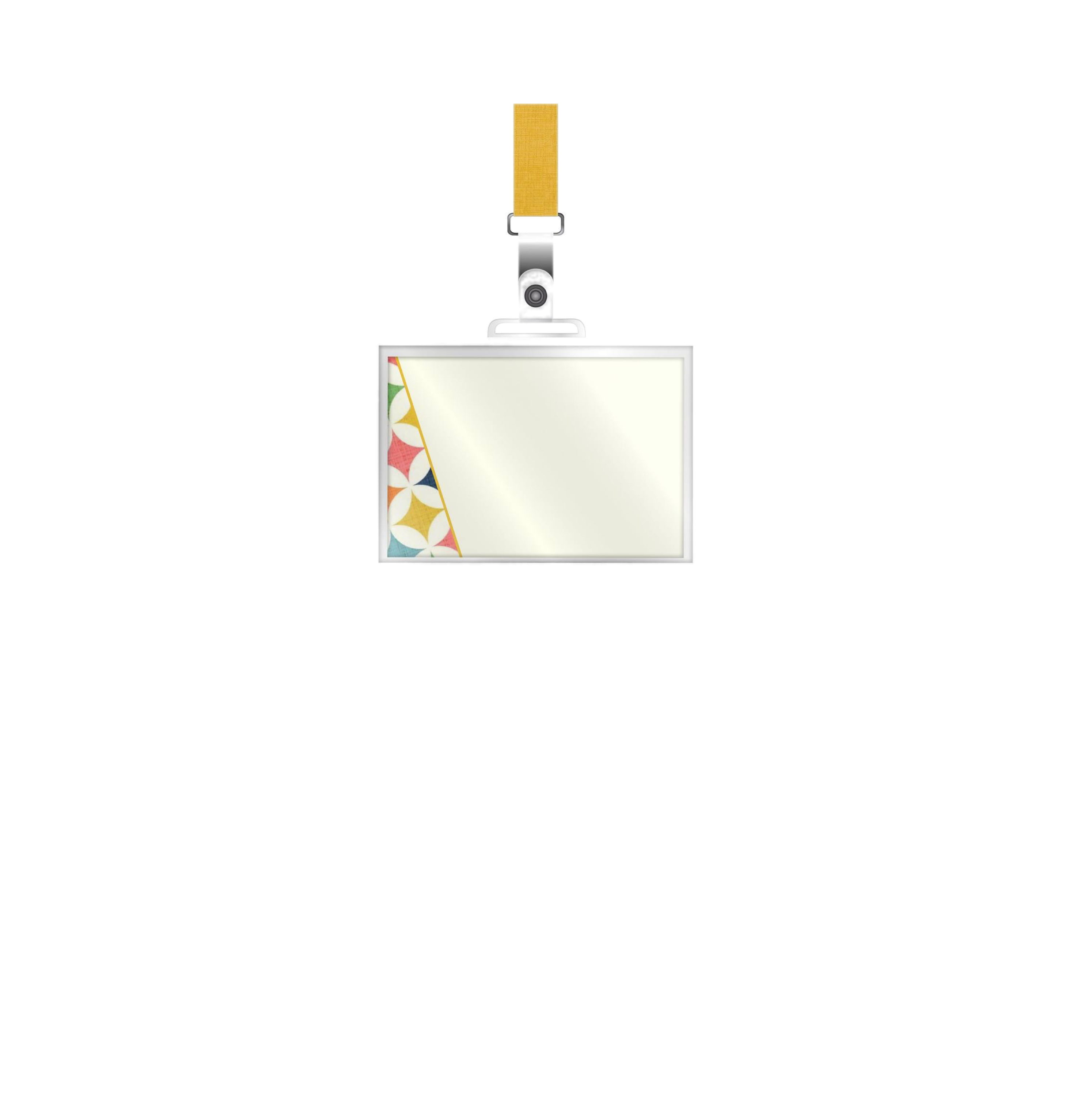 تحصيلي
أي المتباينات الخطية تمثل بالشكل المقابل
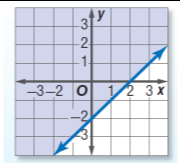 أ
ب
جـ
د
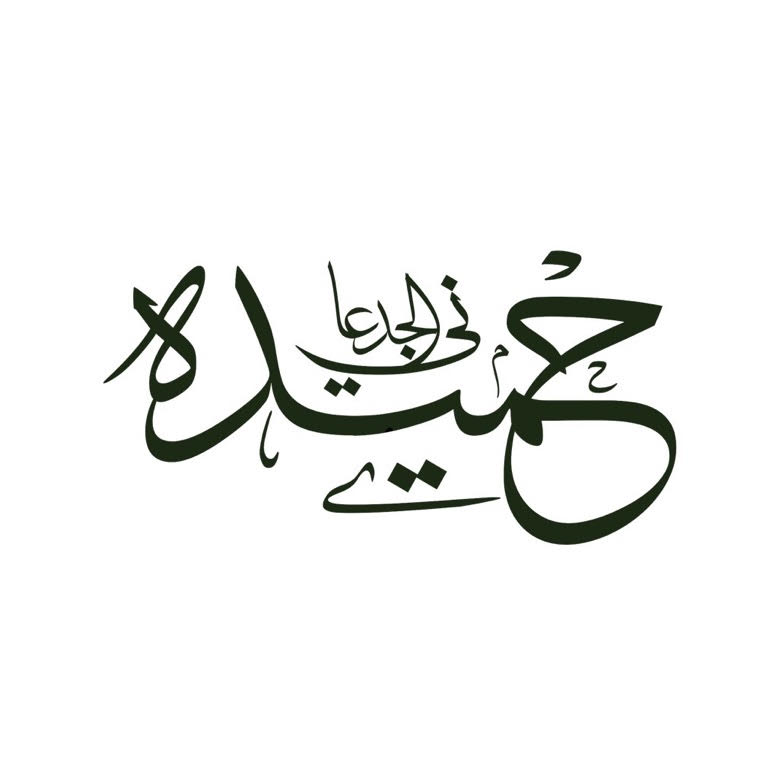 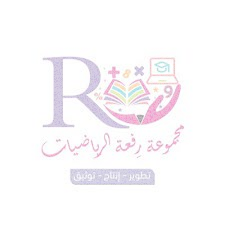 تمثيل المتباينات الخطية ومتباينات القيمة المطلقة بيانيا
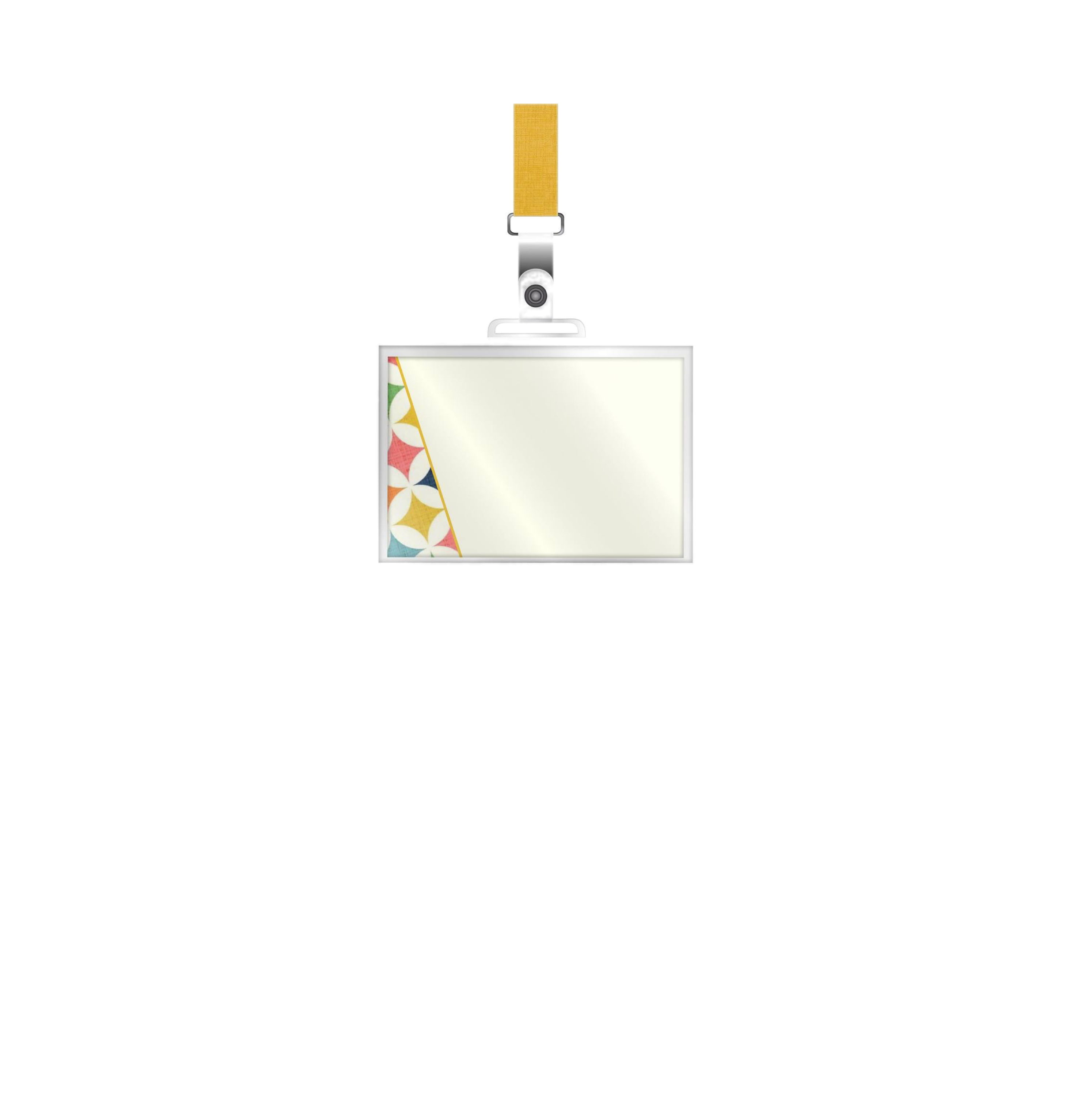 تحصيلي
أ
ب
جـ
د
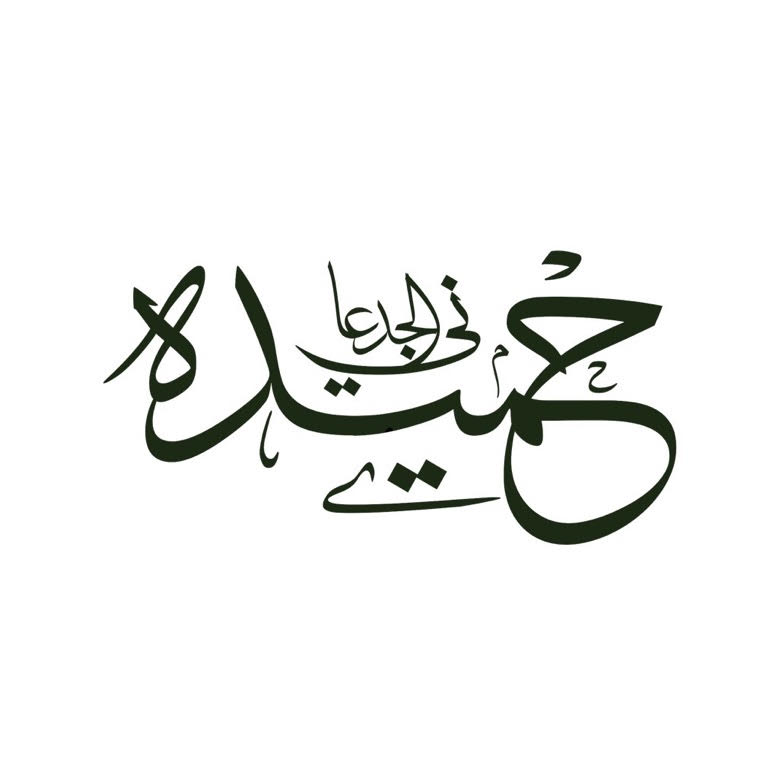